Understanding pre- and post-pandemic patterns of journeys to work, using the 2021/22 Censuses
Paper presented at RGS-IBG Annual Conference 2023

#RGSIBG2023

Dr Oliver Duke-Williams
o.duke-williams@ucl.ac.uk
@oliver_dw
www.ucl.ac.uk/dis/people/oliverdukewilliams
Census questions about travel to work
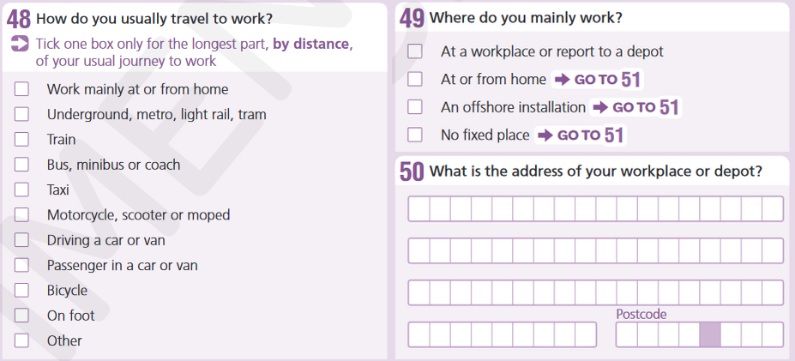 How do you usually travel to work?
Where do you mainly work?
What is the address of your workplace or depot?
Census timing (England & Wales; N. Ireland)
8 March ('21): Step 1

Schools in England
reopen for primary
and secondary
school students.

Recreation in an
outdoor public
spaces will be
allowed between
two people.

‘Stay at home’ order
remains in place
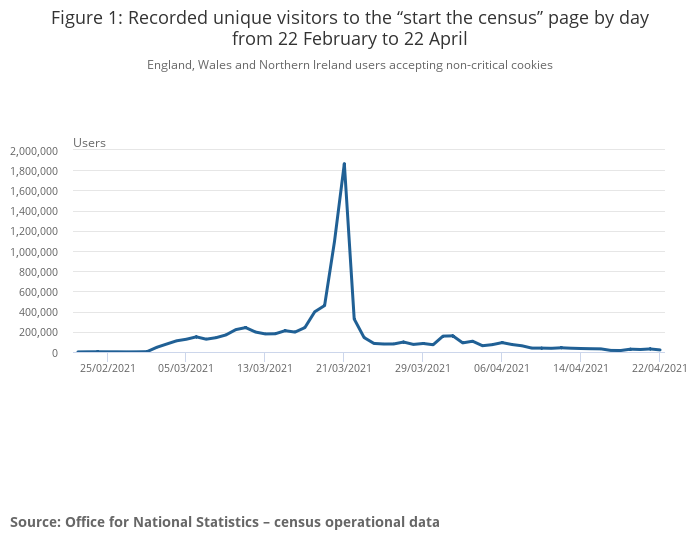 Source: https://www.instituteforgovernment.org.uk/sites/default/files/timeline-coronavirus-lockdown-december-2021.pdf
[Speaker Notes: Census taken during period when 'stay at home' order was in place (but during phased reduction of restrictions ('stay at home' ended 29/03/22)

Note that the live portal opened 22/2/21 and by early March was getting significant use. 22/2/21 also date of publication of 'roadmap' for lifting restrictions]
Census questions: pandemic adjustments
Paper form fixed
Question wording including instructions could not be changed
Electronic form
Questions could not be changed
Instructions could be modified
Guidance could be updated
The census workplace dilemma
How should people respond to workplace questions?
'New normal' status
Guidance on electronic form updated
Electronic form: interstitial pages
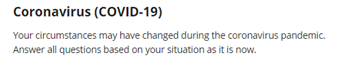 Source: 
https://www.ons.gov.uk/census/censustransformationprogramme/questiondevelopment/updatestocensus2021onlinequestionnaireguidancecoronaviruscovid19pandemicimpacts
Electronic form: instructions
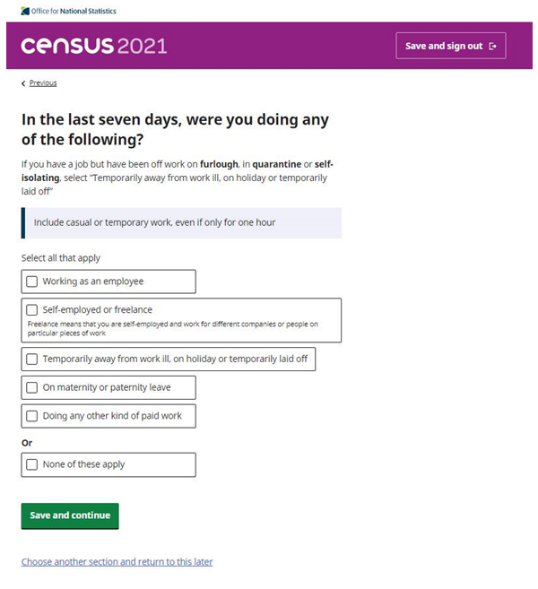 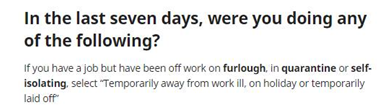 Source: 
https://www.ons.gov.uk/census/censustransformationprogramme/questiondevelopment/updatestocensus2021onlinequestionnaireguidancecoronaviruscovid19pandemicimpacts
Question guidance (my emphasis)
How to answer if the coronavirus (COVID-19) pandemic has affected where you mainly work
If you're currently working and the coronavirus pandemic has affected where you mainly work, select the answer that best describes your current circumstances.

If you're away from work on furlough, in quarantine or self-isolating, answer about where you mainly worked before being away.
Source:https://webarchive.nationalarchives.gov.uk/ukgwa/20210321073548/https://census.gov.uk/help/how-to-answer-questions
Types of data
Aggregate data: published (England and Wales; Northern Ireland)
Experimental matrices: published (E&W)
Microdata – to come
Flow data – to come
Longitudinal data – to come
Travel to work: previous decades (UK)
1991 data from a 10% sample…
Source: 1991 Census: OPCS, NISRA, GRO(Scotland); 2001 & 2011 Census: ONS, NRS, NISRA
[Speaker Notes: These are a set of cross-sections, showing mode of travel to work for people in the UK, with each column summing to 100%

If we focus on the active modes, we see that the take level has remained quite consistent over time; but are these the same sorts of people, making the same sort of trips?]
2021 headline figures (E&W)
Source: 2021 Census, ONS
2021 headline figures (Northern Ireland)
Source: 2021 Census, NISRA
Interpreting results
The headline observation shows working from home growing significantly
Is this effect 'real'? Will it be persistent?
Comparing 2011 and 2021
Source: 2011 Census, ONS, NRS, NISRA; 2021 Census, ONS
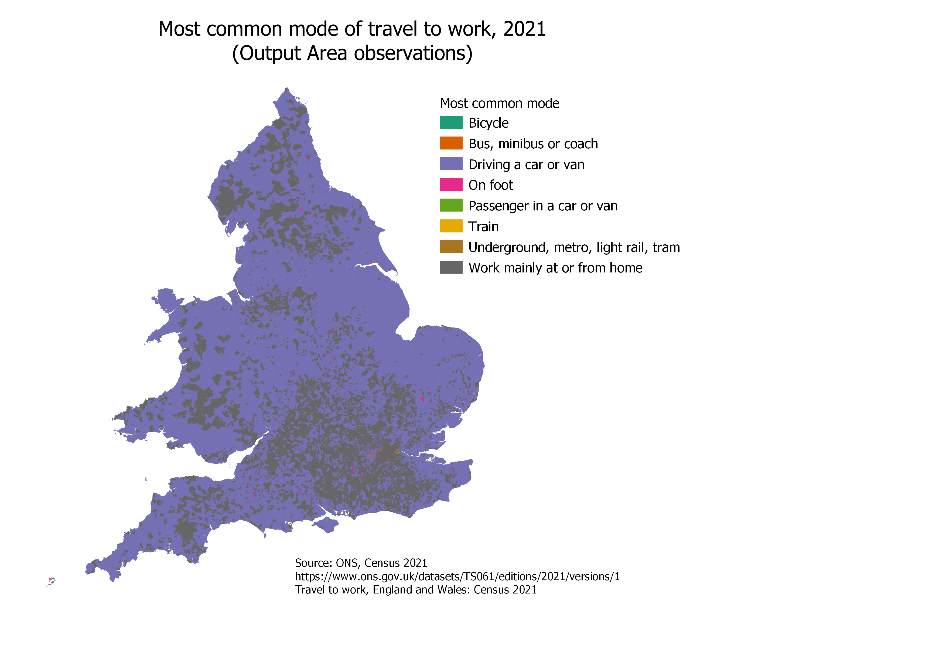 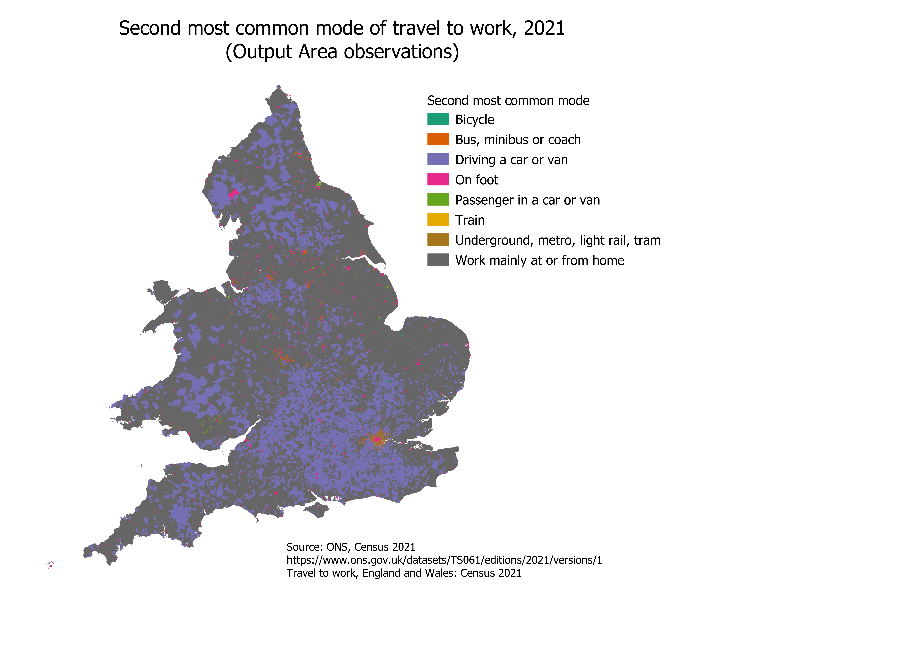 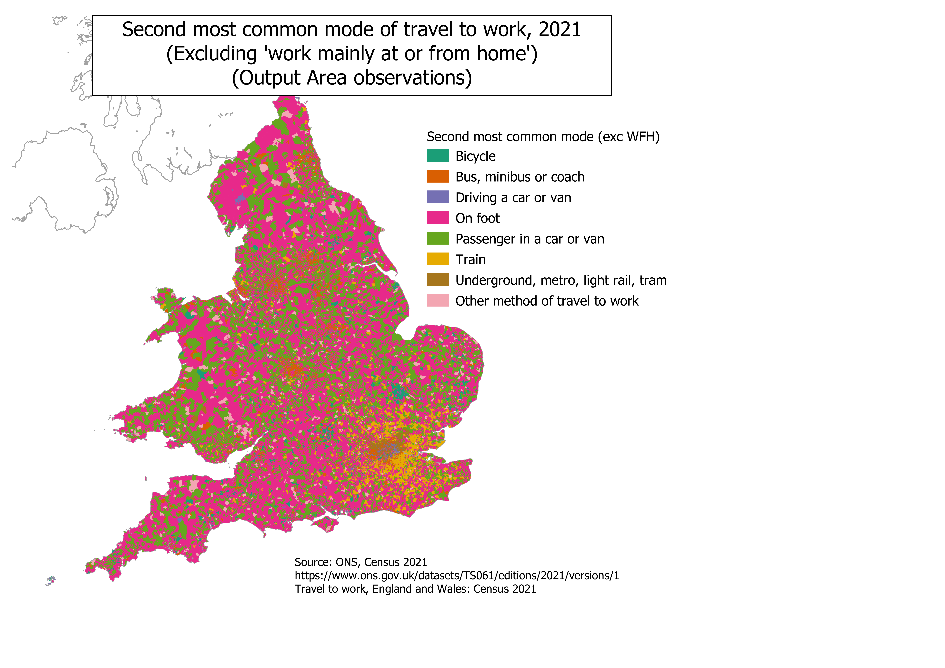 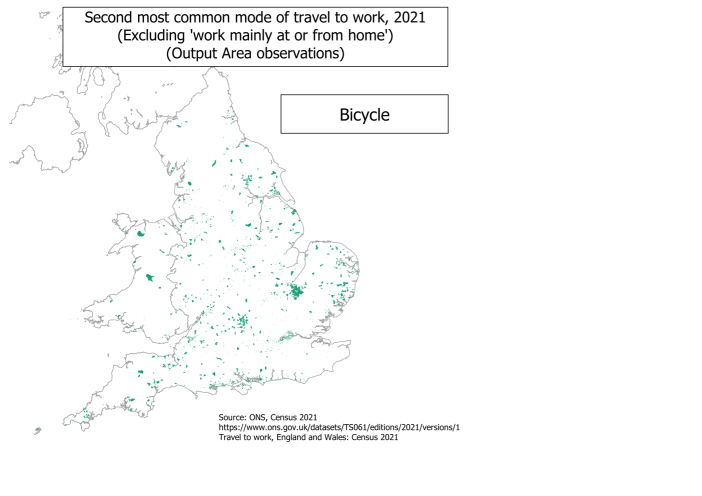 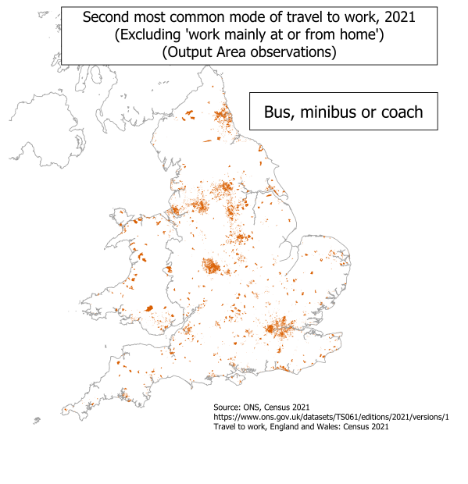 Most common and second most common modes: London detail
Border issues
Census in Scotland taken in 2022
In 2011
c. 29,000 people working in Scotland, living rest of UK
c. 17,000 people working in rest of UK, living in Scotland
Cross border balances (2011)
Effects mainly proximate to border, but not entirely
ONS travel to work matrices
Estimated matrices were published in June
Inter-MSOA, England & Wales (7201x7201)
Estimated with and without pandemic effects
Marked as experimental statistics
Estimated using gravity model, using 2011 SWS data for calibration
Chen et al (2023) https://datasciencecampus.ons.gov.uk/projects/technical-report-estimation-of-travel-to-work-matrices/
ONS travel to work matrices
Typical sparse origin-destination matrices
c. 52M MSOA to MSOA cells
96% of cells have value of 0; 99% have value ≤ 5
45% of people are accounted for by cells of value ≥ 50
[Speaker Notes: Figures for the 'with pandemic' matrix, 'no pandemic' has similar characteristics]
Experimental jtw: 'with pandemic'
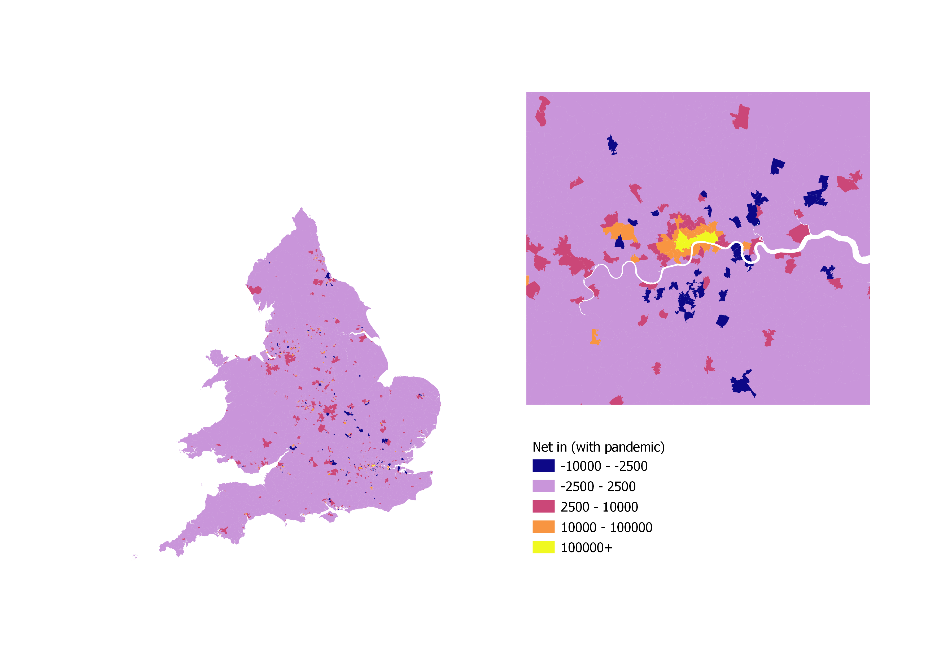 Source: https://www.ons.gov.uk/releases/estimationoftraveltoworkmatricesenglandandwales
Experimental jtw: 'no pandemic'
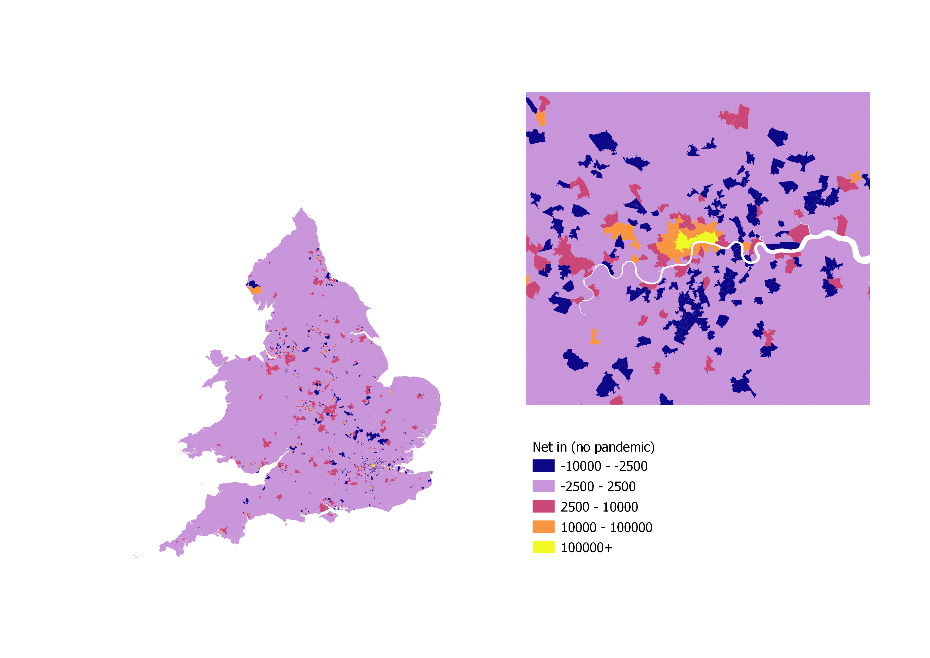 Source: https://www.ons.gov.uk/releases/estimationoftraveltoworkmatricesenglandandwales
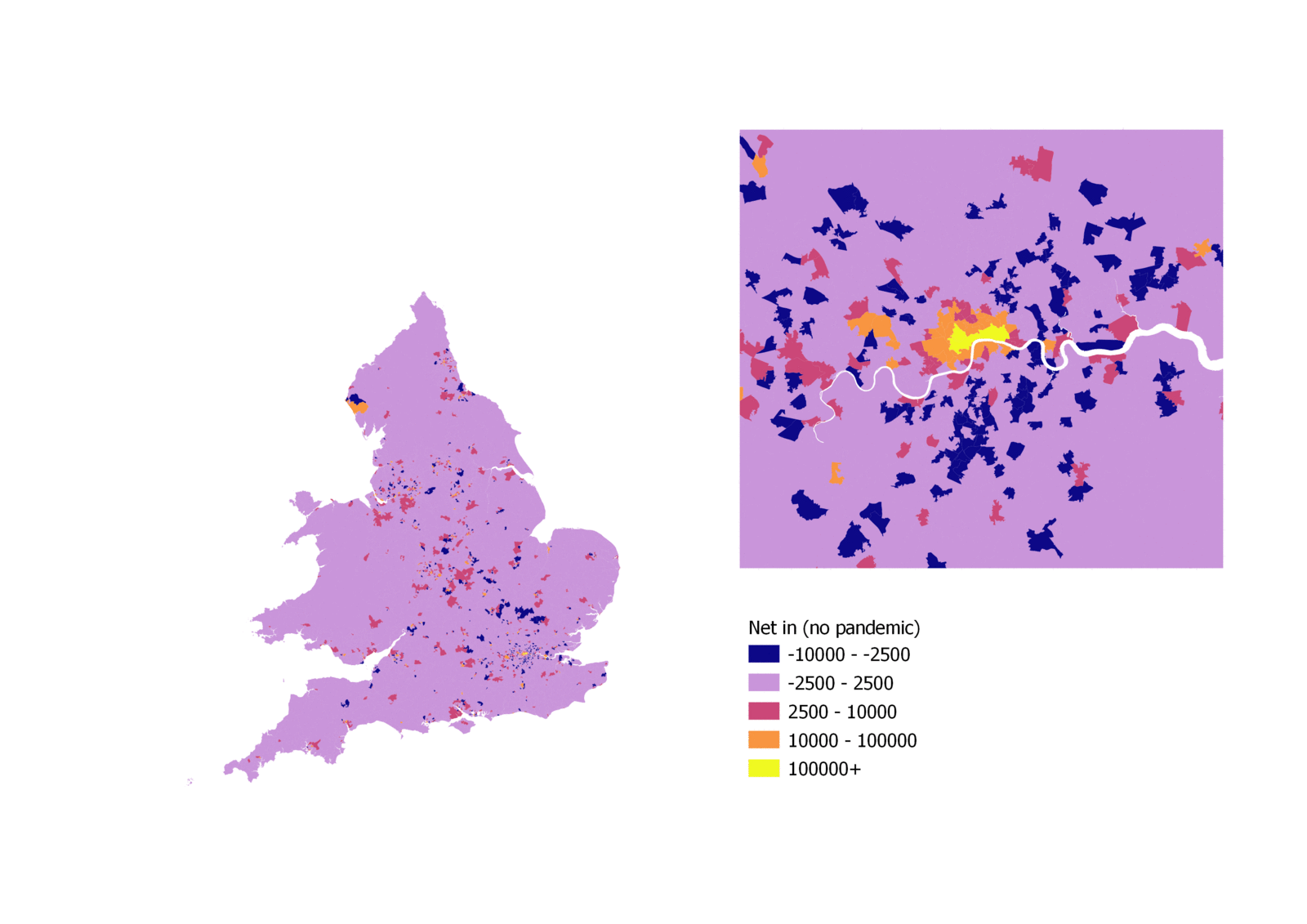 Source: https://www.ons.gov.uk/releases/estimationoftraveltoworkmatricesenglandandwales
Experimental jtw: differences
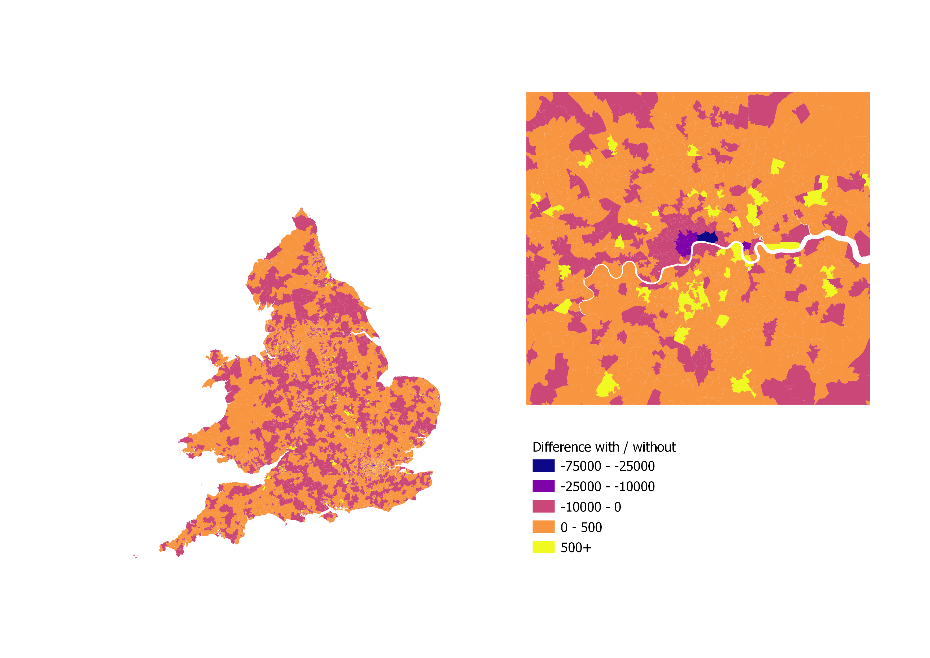 Source: https://www.ons.gov.uk/releases/estimationoftraveltoworkmatricesenglandandwales
ONS Longitudinal Study
?
?
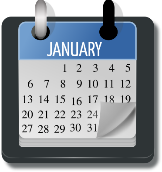 ?
?
A linked census and life events data for a 1% sample of the population of England and Wales
Four (undisclosed) birth dates = 4/365 sample size
Census data also cross-sectionally include other household members
[Speaker Notes: The LS is build around a 1% sample of persons in England and Wales; it covers all ages – new borns and new migrants with a qualifying birth date automatically become part of the sample.]
Mode of transport, 2011
Mode in 2001, by mode used 2011
Mode of transport, 2001
Same mode both years
Mode in 2011, by mode used 2001
[Speaker Notes: Longitudinal data allows us to look at changes that can't be picked up in cross-sectional data

The central diagonal in this table shows people who have kept the same mode of transport over ten years; 
rows show what happened in 2011 to those in a given mode in 2001


First, we look at transitions in mode of transport to work between 1991 and 2001]
Stability 1991-2001 (England and Wales)
28% of those cycling in 1991 still cycled 2001; most had become car drivers
Similar story for those walking to work
Source: ONS Longitudinal Study, https://doi.org/10.57906/z9xn-ng05
[Speaker Notes: This table shows the proportion of people in the sample with a given transport mode in 1991 who used various modes they used ten years later in 2001: the rows sum to 100%

So, of those who cycled in 1991, 28% also cycled in 2001

Conversely, a higher proportion – 41%- of the 1991 cyclists were car divers in 2001.]
Stability 2001-2011 (England and Wales)
most common 2011 outcome
For each 2001 mode
second most common 2011 outcome
30% retention rate for cyclists
34% retention rate for walkers
Source: ONS Longitudinal Study, https://doi.org/10.57906/z9xn-ng05
[Speaker Notes: This is the equivalent for the period 2001-2011

Here, for each 2001 mode, the most common 2011 has been shaded (and the second most common shown with lighter shading)

As before, car drivers are most likely to retain the same mode; motor cyclists least likely

Train & tube users tend to retain same mode – everyone else switches to car driving!]
Effects of moving home…
We can look at people 
Employed or self employed in both 2001 and 2011
Who moved between 2001 and 2011
Who drove to work in 2001
[Speaker Notes: Does the destination make any difference to whether they switched to active modes of travel?]
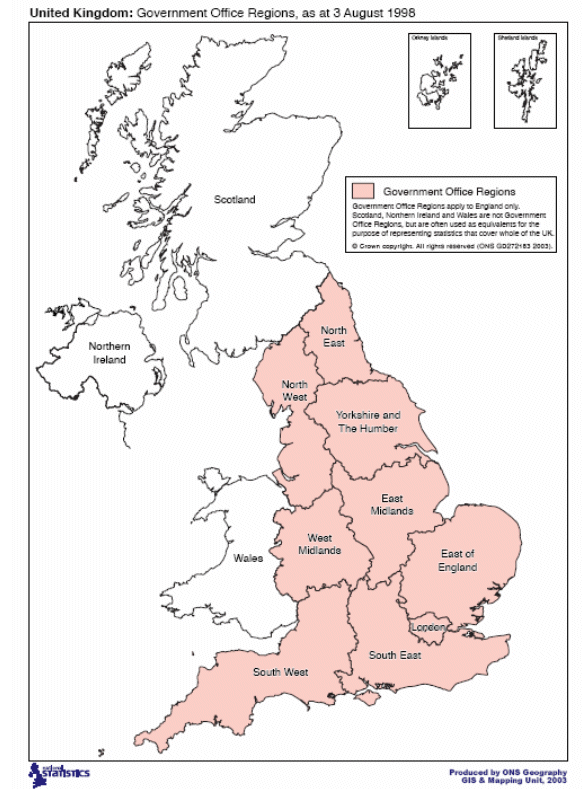 Car-commuters in sample in 2001, who moved to (from anywhere) or within, a region 2001-11
… of which, those who were active commuters in 2011
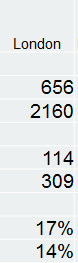 Source: ONS Longitudinal Study, https://doi.org/10.57906/z9xn-ng05
[Speaker Notes: Both people who move within and to London were more likely to become cyclists.]
Acknowledgements
The permission of the Office for National Statistics to use the Longitudinal Study is gratefully acknowledged, as is the help provided by staff of the Centre for Longitudinal Study Information & User Support (CeLSIUS). CeLSIUS is funded by the ESRC under project ES/V003488/1. The authors alone are responsible for the interpretation of the data.

This work contains statistical data from ONS which is Crown Copyright. The use of the ONS statistical data in this work does not imply the endorsement of the ONS in relation to the interpretation or analysis of the statistical data. This work uses research datasets which may not exactly reproduce National Statistics aggregates